Containers Survival Guide for Infrastructure
Containers are coming!  Get ready now (if you haven’t already).
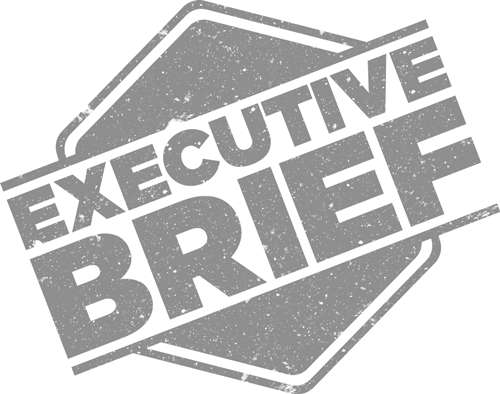 ANALYST PERSPECTIVE
Containers deliver agility and speed, benefitting both operations and development.
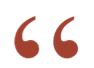 Containers are coming! Regardless of whether or not you need them now, you will soon be required to deploy them as they become a standard in application packaging and delivery. Many developers have already started packaging and developing containerized applications. As enablers of development, infrastructure will be tasked with adopting them.
Containers package applications with their dependencies optimizing workload maintenance and portability, delivering consistent application performance across different environments, and creating clearer roles and responsibilities between development and operations. By sharing a common operating system, containers efficiently consolidate workloads, maximizing resource utilization.
Adopting containers does not mean abandoning your existing virtualized infrastructure. Most will want to deploy containers on virtualized environments (such as VMs or the cloud), utilizing current infrastructure while benefiting from both VM and container advantages.
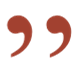 Suhaib Saleh, 
Consulting Analyst, Infrastructure PracticeInfo-Tech Research Group
Our understanding of the problem
Infrastructure Managers
Infrastructure Directors
Identify the need for containers
Evaluate the capacity of container needs
Establish policies to container adoption
Develop a short- and long-term container adoption strategy
Develop a container adoption roadmap with major milestones
Assemble the right container software stack
Develop an understanding for container needs
Examine the benefits that containers bring into the enterprise
Adopt a roadmap for containers
CIOs
IT Managers
Executive summary
Hosting application code in containers is a major trend as it provides developers with ease of deployment and transport of applications and services. 
Containers encapsulate applications and their dependencies and share the host OS kernel, allowing for efficient utilization of infrastructure.
Containers don’t replace VMs yet It will be beneficial for all near term to adopt containers on virtualized infrastructure.
The future of software packagingYou will need to adopt containers in the near future. Software will soon begin to ship in containers, and you will be required to host them.
Not just a technology changeContainers require a change in people and process, with different/new development and operations roles and responsibilities in new agile processes.
The major impediments to containers in a production environment adoption are concerns over security and management at scale. 
Organizations have already made significant investments in machine virtualization (virtual infrastructure) and are unlikely to abandon that investment. Non-containerized applications and services will continue to need to be hosted and serviced into the future.
IT infrastructure groups should resolve to create container-ready infrastructure that will meet both the requirements of developers and apps managers and the availability, recoverability, and security requirements of the enterprise.
In the short term, the best solution is likely to be hosting containers on container-ready VMs running Linux and a container engine like Docker. This may not be optimal for performance but will be optimal for securing and assuring availability for the underlying infrastructure. 
Longer term, enterprises should pilot running containers on bare metal to become familiar with the emerging tools for managing containers. The future is likely a hybrid of virtualized infrastructure and bare-metal container infrastructure.
Containers are coming!  Get ready now (if you haven’t already)
Containers encapsulate applications and their dependencies. They share the host OS kernel, allowing for efficient utilization of infrastructure resources.
With little overhead, containerized code runs at near native speeds
Containers are a major trend with a majority investigating
Source: Marko, 2016
Source: SDxCentral, 2016
The container trend will demand your attention because of a promise of resource and management efficiency
Containers are a partitioning technology that arguably isolate and package application workloads more efficiently than virtual machines.
Ideal Infrastructure Using Application Containers
Typical Infrastructure Using Server Virtualization
Development maintenance and configuration responsibility
Application
Application
Application
Application
Application
Application
Application
Application + dependencies
Application + dependencies
Application + dependencies
Application + dependencies
Application + dependencies
Application + dependencies
Application + dependencies
Container Engine
Host Operating System
Virtual Machine OS + dependencies
Virtual Machine OS + dependencies
Virtual Machine OS + dependencies
Virtual Machine OS + dependencies
Virtual Machine OS + dependencies
Virtual Machine OS + dependencies
Virtual Machine OS + dependencies
Infrastructure/Ops maintenance and configuration responsibility.
Hardware Layer
Infrastructure/Ops can focus on reliability/availability/performance of the underlying server. Development can focus on the run-time and dependencies of the application.
Hypervisor
Overlap where both development and operation have accountabilities
Hardware Layer
Software developers are embracing containers for ease of instantiation and especially ease of transport of code
Packaging dependencies with applications allows for a more seamless transition and flow of the application across development and testing.
Compatibility issues are minimized by insuring that the application always has what it needs, the way it was tested, and the way it was built. This allows for simpler application development and transportation.
Containers first reached the enterprise because of the benefits that application developers experienced from their use.
Containers allow for a more seamless workflow for developers that are trying to add value to their business or grow their application.
– Sean Chittenden, Engineering Manager, HashiCorp
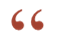 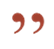 More than half of container deployments are in application development environments
A majority of developers surveyed believe containers will replace VMs in the future
53%
Source: ClearPath Strategies, 2016
Source: Cloud & DevOps World
Container engines like Docker have made containers red hot
In traditional operating system partitioning, containers did not have the multi-host mobility of virtual machines. Docker brought deployment ease and max portability.
In traditional operating system virtualization (e.g. Sun Solaris virtualization), the application code resides in an isolated partition called a container.
Docker extends the idea of a container to the concept of a “shipping container for code” that promises “frictionless deployment” and optimum portability. 
Frictionless deployment is the idea that applications and services can be deployed by the developer without having to get permission from other areas of IT (such as infrastructure managers).
Portability simply means that once appropriately packaged in the container, the code can be easily moved to other Docker hosts without change.
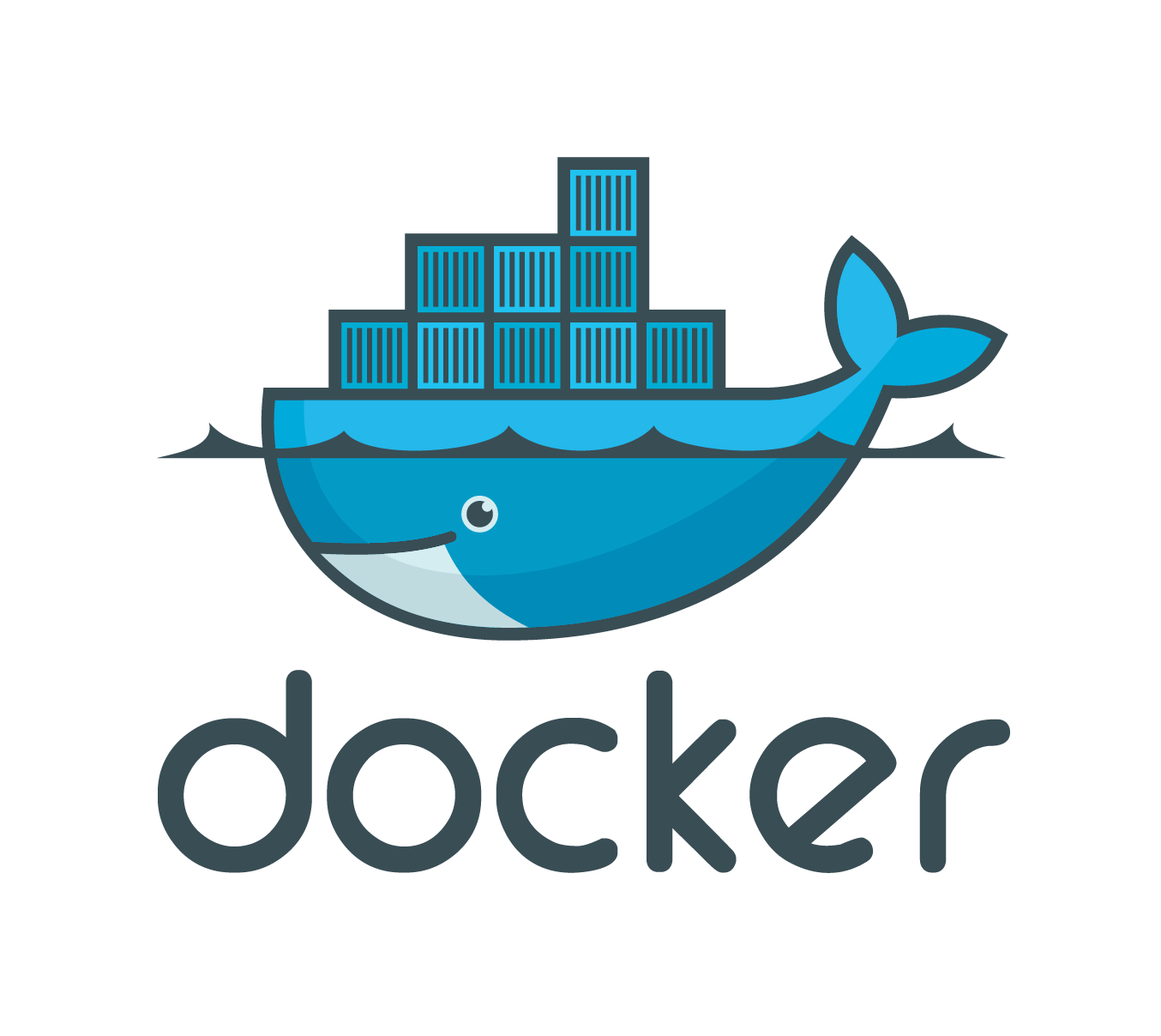 Containers reduce overlap of responsibility by more clearly delineating the roles of operations and development
Responsibility conflictions have regularly occurred between operations and development in application and infrastructure maintenance.
Containers establish a clearer line of responsibility for application and infrastructure maintenance.
This change in process creates a transparent structure of responsibility from application development through application use. Development and operations are no longer conflicting on who is responsible for maintaining, updating, and monitoring applications and application dependencies.
Development is responsible for:
Maintaining applications and their dependencies, even after they’ve transitioned outside development and testing. Development will be responsible for everything inside the container. They will need to update and configure application libraries and dependencies, and insure that containers will function appropriately.
Operations is responsible for:
Maintaining the physical and virtual infrastructure that is used to host the containers. Infrastructure is responsible for everything outside the container. This includes the host OS, any VM instances, and VM guest OSs. Infrastructure must be able to guarantee, similar to PaaS, that containers will perform to the required organizational standards.
Previous roles and responsibilities
Development
Operations
Physical and virtual environment maintenance
Applications, libraries, and dependencies
Roles and responsibilities with containers
Development
Operations
Inside the container
Outside the container
Packaged Software Containers
Independent software vendors might soon begin to use containers as a means of delivering software and applications
Application development might not be a core part of your business, but the software you buy might soon come in containers.
Containers are more than just a tool for application developers.
You don’t need significant application development in your organization to need containers in your infrastructure. Packaging software with dependencies makes sense for software vendors.
Software compatibility is a significant issue in getting software to work the way it was meant to.
Independent software vendors have identified advantages in solutions delivery through containers. Applications benefit largely from containerization, because they are packaged with all of the required dependencies. Delivering software inside containers will simplify the instantiation and use of software in the enterprise.
Containers are becoming a new way of packaging and shipping software. They are a way to go out and consume software from others, and we might soon see vendors deliver their software through containers.
– Daniel Walsh, Consulting Engineer – Containers/Docker Team Lead, Red Hat
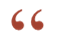 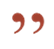 Regardless of how you consume your applications, you will soon need to consume them in containers. Software vendors will soon begin to ship software with their required libraries and dependencies inside of containers to simplify consumption and to insure optimal functionality.
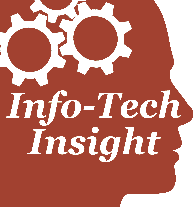 Concerns over security and maturity/capability of operational tools are key inhibitors to broader container adoption
Interest in containers is growing and adoption is accelerating, but the majority of activity currently is in the development/testing and quality assurance areas. Significant perceived risks are inhibiting broader adoption. 
Risk #1: Security Vulnerability
Unlike virtual machines that each have their own operating system, multiple containers share a single host OS kernel. This single point of failure and access to the kernel via a container app would compromise the whole system. 
Risk #2: Management Immaturity
A highly available production environment could have hundreds of containers over dozens of redundant server hosts. Management tools are not yet seen as up to this challenge.
49%
Security tied as the number one concern for future container adoption among 745 IT respondents to a 2015 survey by StackEngine.
49%
Equal proportion of respondents expressed concern about a lack of operational tools to manage containers in a production environment.
37%
The third-highest concern was in lack of development tools for the container environment.
Source: 2015 StackEngine Survey (Note: StackEngine has since been acquired by Oracle)
You have likely already invested in a platform mature in  security, availability, and control – (hint) it’s called virtualization
Even as containers are addressed, you need to continue to get value out of your current virtualization investment.
Most organizations have already invested heavily in current virtualization technologies. 
A study performed by ActualTech Media found that 85% of respondents reported over 50% server virtualization in their data center environments.
Current infrastructure has been built to fit into an ecosystem optimized for VMs.
Software and tools built to manage, monitor, and work with VMs have been heavily invested in throughout the years. This technology was required to mature before it was established as an enterprise-ready technology.
Source: Lowe, 2016
VM investments suffice for current consolidation needs.
Most enterprises will not need to adopt containers for the purpose of further consolidation.
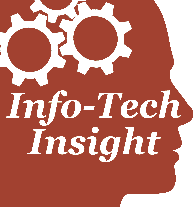 Adopting containers in your infrastructure does not necessarily imply a waste in your current technology investments. Containers and VMs are not mutually exclusive, and it will be beneficial for all to combine the technologies to achieve a higher degree of infrastructure performance.
Take immediate advantage of containers by deploying them on existing VMs
Hosting a container on a VM may at first seem redundant and resource wasteful, but it is the best way to take advantage of containers while ensuring enterprise level security, reliability, availability, and scalability
Take advantage of the portability and efficiency of containers and reap the benefits of a mature VM technology. Achieve enterprise-level availability, reliability, scalability, and security while consolidating applications and reducing VM consumption by hosting more than one container on a single virtual machine.
Application
Application
Application
Application
Application
Application
Application
Application + dependencies
Application + dependencies
Application + dependencies
Application + dependencies
Application + dependencies
Application + dependencies
Application + dependencies
Virtual Machine OS + dependencies
Virtual Machine OS + dependencies
Virtual Machine OS + dependencies
Virtual Machine OS + dependencies
Virtual Machine OS + dependencies
Virtual Machine OS + dependencies
Virtual Machine OS + dependencies
Virtual Machine + Container Guest OS
Virtual Machine + Container Guest OS
Virtual Machine + Container Guest OS
To adopt cloud-native technologies, enterprises can leverage existing resources they have invested in. Containerized infrastructure works for existing and new applications on top of any sort of infrastructure and drives further gains in efficiency and utilization.
 – Brandon Philips, CTO, CoreOS
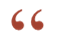 Hypervisor
Hypervisor
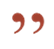 Hardware Layer
Hardware Layer
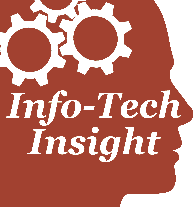 Most organizations will not want to get rid of the VM to take advantage of containers, because ultimate consolidation is not the goal. Using containers on VMs will ensure you get the best of both technologies for enterprise-ready infrastructure.
Think long term; begin to identify how containers deployed on bare-metal infrastructure will fit into your organization
Pilot containers on container-native infrastructure to gauge value and readiness for such platforms in your organization.
A hybrid of container-native infrastructure and hardware virtualized infrastructure is likely in the near future.
Most organizations’ current needs for containers will not extend past their deployment on VMs. As containers begin to play a larger role in the organization, the need for container-native infrastructure might arise. As the container technology continues to mature, container deployment without VMs will start to satisfy enterprise virtualization demands.
Pilot container-native infrastructure. 
Examine how you can take advantage of containers as they continue to mature. Use the pilot to test application performance, and to identify whether or not containers on their own are capable of meeting your infrastructure and business needs.
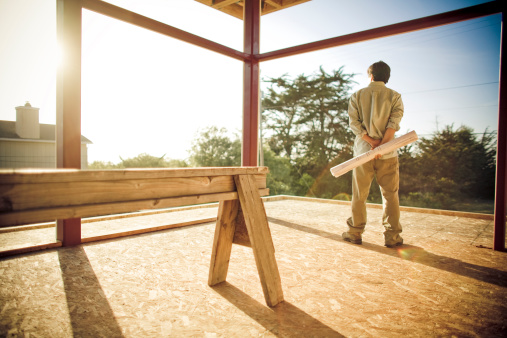 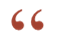 Infrastructure is increasingly being built entirely around containers.
– Brandon Philips, CTO, CoreOS
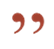 Info-Tech will help you identify the inflection point in your container needs
Our approach will identify your need for containers, when you should be running containers on VMs, when you should be running containers on native-container infrastructure, and when to run a hybrid system of both.
Virtual machines; most current workloads are built for VMs, and some organizations will not have needs beyond that.
Quickest way to adopt containers; allows you to benefit from both technologies. Most will adopt some form of this model.
Hardware virtualization and bare-metal container infrastructure; deploy workloads on the most appropriate set of infrastructure.
Containers on bare-metal kernel; achieve the highest level of resource utilization with natively built container infrastructure.
The common case will see a client take advantage of containers through their existing infrastructure to get better density and efficiencies. Once the client has figured out the workflow, they will begin to potentially break out of using VMs.
– Sean Chittenden, Engineering Manager, HashiCorp
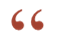 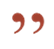 Our approach will help you exploit both virtualization technologies to satisfy your container needs
Achieve the consolidation and efficiency of containers while maintaining the security, scalability, availability, and reliability of VMs.
Most container workloads are being deployed on existing virtualized environments.
Industry experts also recommend deploying containers on virtual machines or on the cloud.
Consolidate applications based on application definition and requirements.
Similar and like-structured applications that serve a similar function or purpose can be containerized and deployed on a single VM. Drastically reduce the deployment time for these applications to create an ideal environment for growth and scalability. By consolidating, you also allow for a higher degree of infrastructure resource utilization by reducing the number of required VMs.
Application + dependencies
Application + dependencies
Application + dependencies
Application + dependencies
Application + dependencies
Application + dependencies
Application + dependencies
Virtual Machine + Container Guest OS
Virtual Machine + Container Guest OS
Virtual Machine + Container Guest OS
Hypervisor
Hardware Layer
We see a vast majority of container deployment today occurring on virtualized infrastructure including virtual machines vSphere and the public cloud.
 – Sheng Liang, CEO, Rancher Labs
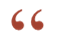 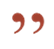 Follow Info-Tech’s methodology to develop a container-ready infrastructure that meets production requirements
Phase 3: Develop and Communicate Roadmap
Phase 1: Analyze Business Case for Containers
Phase 2: Develop a Container Adoption Strategy
Phases
Align container benefits with business goals
Develop a short- and long-term container adoption strategy
Develop the Container Adoption Roadmap
3.1
1.1
2.1
Steps
Identify your organizational needs for containers
Explore the container software ecosystem
Communicate strategy to stakeholders
3.2
1.2
2.2
Tools and Templates
Container Adoption Roadmap
Workload Deployment Strategy
Containers Needs Assessment
Containers Collective Agreements Document
Containers Assessment Workbook
Executive Communications Report
RightScale took an all-in approach and successfully migrated 92% of services to container infrastructure
CASE STUDY
Industry
Source
Universal Cloud Management
Interview
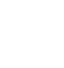 Part 1/4
RightScale is a SaaS universal cloud management platform that manages infrastructure across multiple IaaS providers. With the rise in Docker (a container runtime environment) adoption, RightScale looked to take on containers to take advantage of their benefits, and to deliver better services to their users.
Action
Results
Situation
RightScale successfully migrated the majority of its dynamic applications (48 of 52 services) onto containers.
It achieved faster application development.
Application costs were cut by over half.
Operations now had a clear understanding of expectations for container development and delivery.
There was a more homogeneous flow of workloads between developers and operations.
Containers were becoming more widely used amongst RightScale users. Migrating services to Docker allows them the opportunity to experiment with the technology, and to deliver better container services.
In 2014, RightScale started its 18-month container piloting initiative.
The goal of the pilot was to determine the feasibility of the technology inside of its infrastructure.
RightScale implemented Docker as its container runtime environment on existing VM infrastructure.
During the pilot, a single development team was tasked with developing all of their work inside of containers.
The success of the pilot led to a 6-week-long all-in effort aiming at completely migrating all applications and services onto containers.
Info-Tech Delivers: Key deliverables of the roadmap project
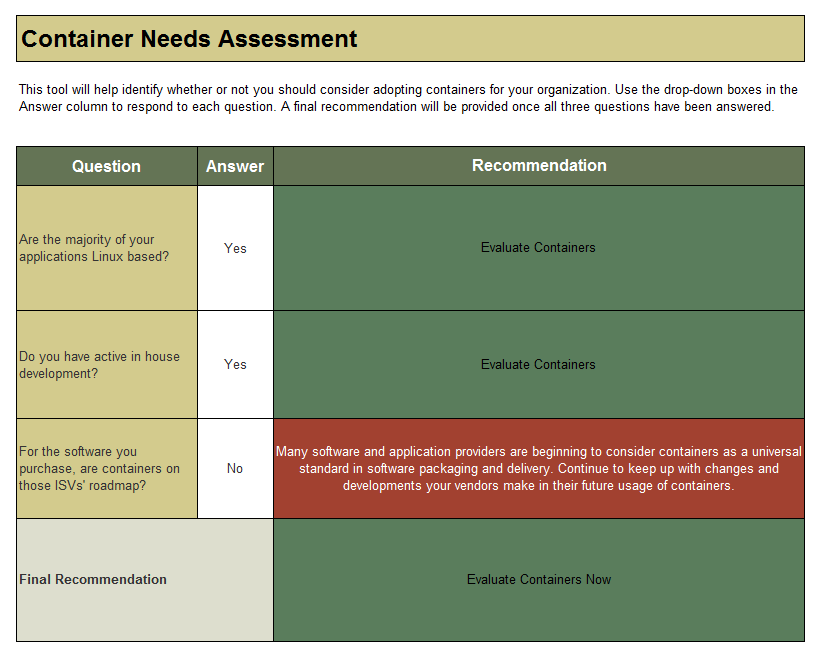 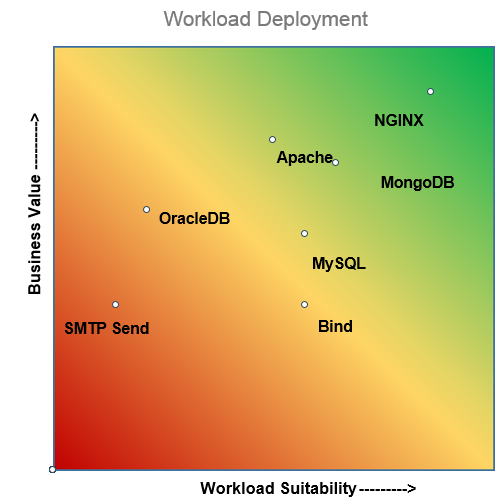 Workload Deployment Strategy
Container Needs Assessment
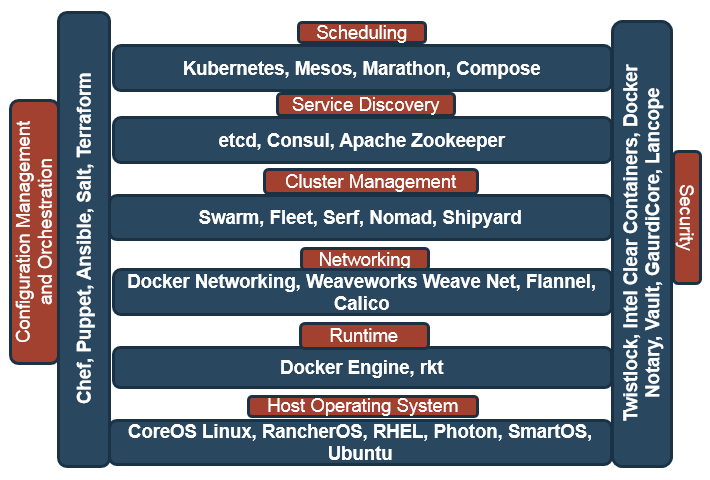 Container Software Stack
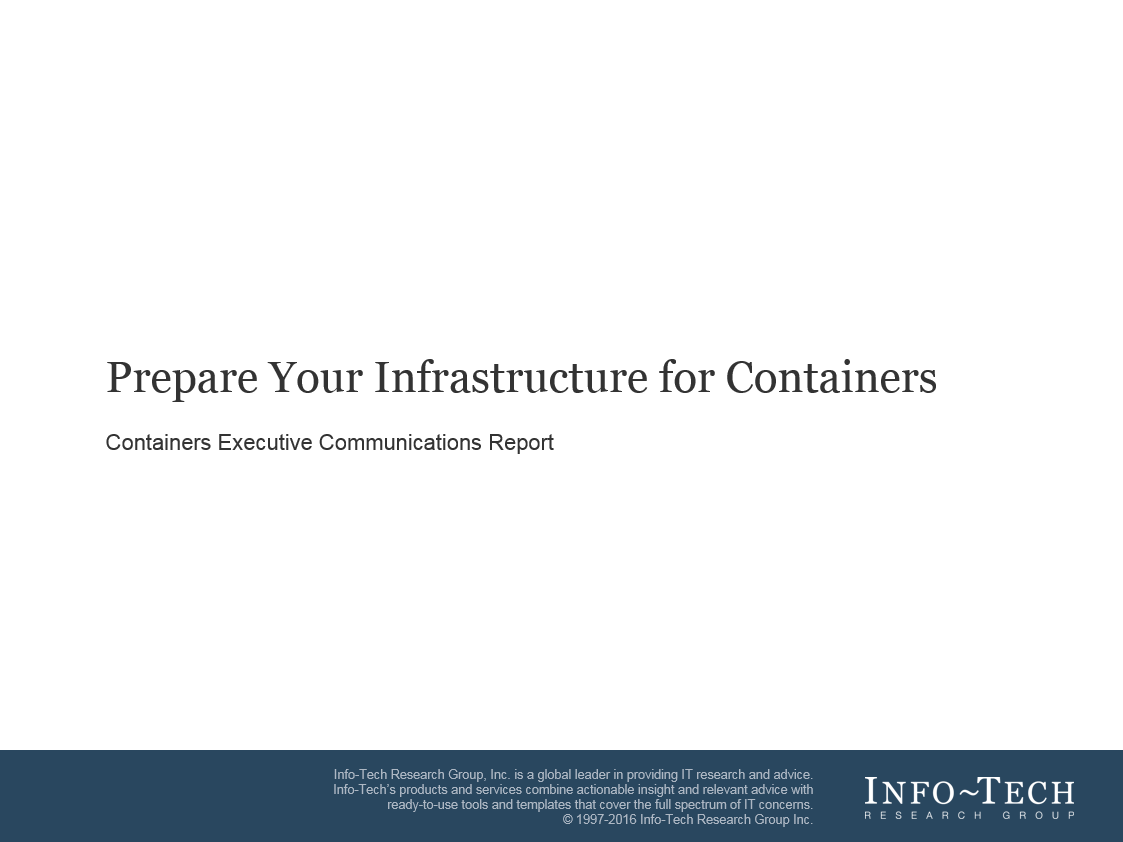 Executive Communications Report
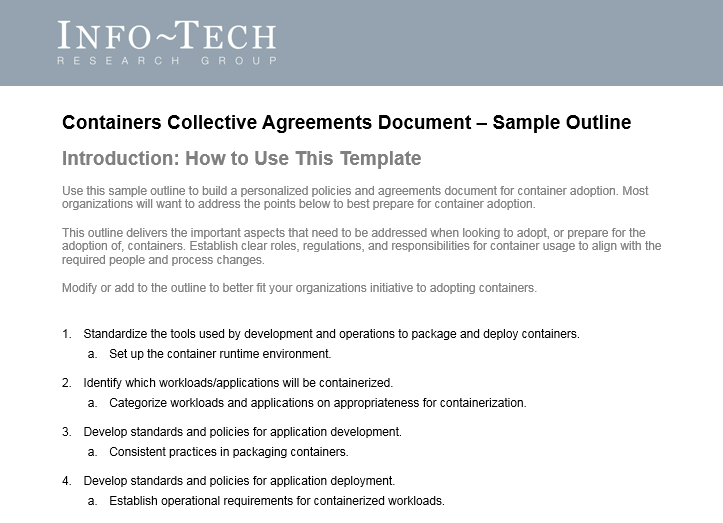 Containers Collective Agreements Outline
Use these icons to help direct you as you navigate this research
Use these icons to help guide you through each step of the blueprint and direct you to content related to the recommended activities.
This icon denotes a slide where a supporting Info-Tech tool or template will help you perform the activity or step associated with the slide. Refer to the supporting tool or template to get the best results and proceed to the next step of the project.
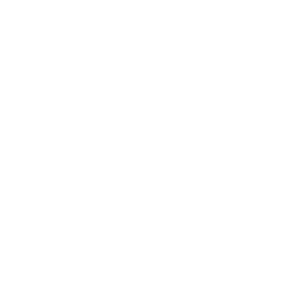 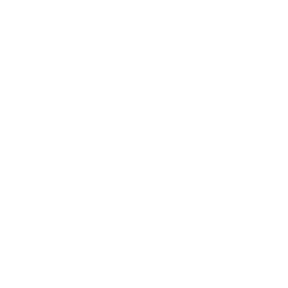 This icon denotes a slide with an associated activity. The activity can be performed either as part of your project or with the support of Info-Tech team members, who will come onsite to facilitate a workshop for your organization.
Info-Tech offers various levels of support to best suit your needs
Consulting
Workshop
Guided Implementation
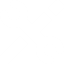 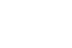 DIY Toolkit
“Our team does not have the time or the knowledge to take this project on. We need assistance through the entirety of this project.”
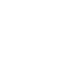 “We need to hit the ground running and get this project kicked off immediately. Our team has the ability to take this over once we get a framework and strategy in place.”
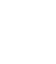 “Our team knows that we need to fix a process, but we need assistance to determine where to focus. Some check-ins along the way would help keep us on track.”
“Our team has already made this critical project a priority, and we have the time and capability, but some guidance along the way would be helpful.”
Diagnostics and consistent frameworks used throughout all four options
Containers survival guide for infrastructure – project overview
2. Develop a container adoption strategy
3. Develop and communicate the roadmap
1. Analyze the business case for containers
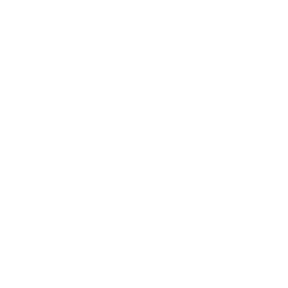 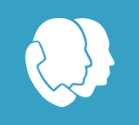 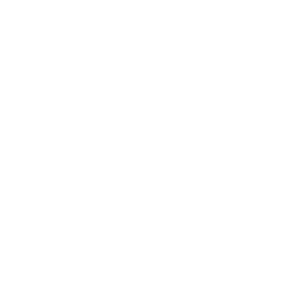 Realize the value in containers
RightScale’s adoption of containers has reduced overall dynamic application costs by over half!
53%
Most organizations that adopt containers will realize significant results in costs savings and efficiencies throughout the application lifecycle.
By adopting containers, RightScale has observed a variety of benefits and efficiencies throughout all aspects of the application lifecycle:
Source: Miller, 2016
Consolidation of workloads and reduced VM sprawl
Improved and faster application development
Reduced workload testing and maintenance
Resulting in savings of 53% in overall dynamic application costs:
44% savings in production
63% savings in staging
74% savings in development and test integration
Workshop overview
Contact your account representative or email Workshops@InfoTech.com for more information.
Insight breakdown
Phase 1 Insight
Containers will be necessary for every enterprise, eventually. 
Most enterprises can benefit immediately by adopting containers on existing virtualized infrastructure. Organizations that lack in-house development and large deployment needs, however, might not exhibit these benefits. As containers become the standard for application packaging and delivery, containers will become a necessity for all enterprises.
Phase 2 Insight
Adopting containers is not a shift away from virtual machines.
Most experts and industry leaders have recommended deploying containers on existing virtualized infrastructure, like VMs and the cloud. Combining the technologies allows you to take advantage of current investments. This also introduces speed, agility, performance consistency, and consolidation to an already virtualized ecosystem. Deploying containers on virtualized infrastructure is the recommended short-term solution for all enterprises. Most enterprises won’t need more than this.
Phase 3 Insight
Container adoption is more than a technology change.
When in agreement, containers introduce a more effective people and process balance between development and operations. It is important to agree on and identify the roles and responsibilities of development and operations pertaining to the various stages of the application lifecycle. This can be done by establishing policies, agreements, and contracts that help in governing container development, packaging, delivery, use, and maintenance.